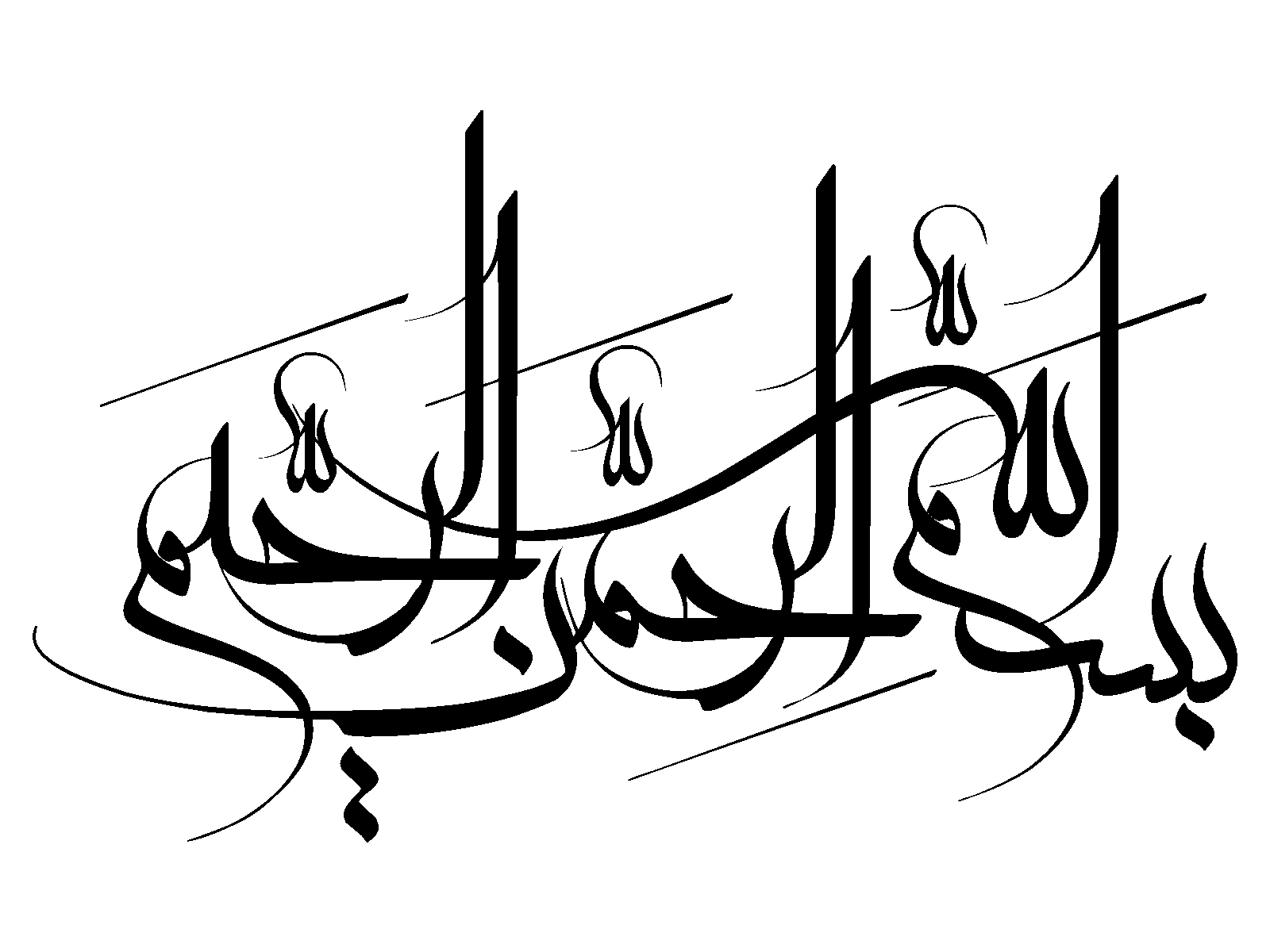 عنوان تحقیق:
عنوان تحقیق در اینجا نوشته می شود.
استاد راهنما:
 نام و نام خانوادگی
اساتید مشاور:
 نام و نام خانوادگی
گردآورنده:
 نام و نام خانوادگی
آنچه در این ارائه خواهیم دید:
بیان مسئله و ضرورت تحقیق
بحث و 
نتیجه گیری
پیشینه تحقیق
یافته های تحقیق
روش تحقیق
اهداف تحقیق
هدف اول تحقیق در اینجا قرار می گیرد
1
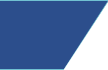 2
هدف دوم تحقیق در اینجا قرار می گیرد
2
هدف سوم  تحقیق در اینجا قرار می گیرد
3
پیشنهادات
نتیجه‌گیری
نتایج و یافته‌ها
روش تحقیق
بیان مسئله
پیشینه تحقیق
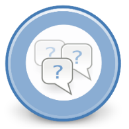 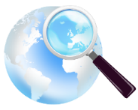 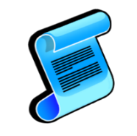 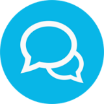 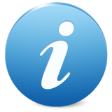 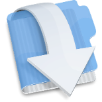 تحقیقات خارجی انجام شده:
تحقیقات خارجی
چن وهمکاران
ناهاتو و همکاران
توضیحات مربوط به تحقیق چن و همکاران در اینجا قرار می گیرد.
العلی و میراز
توضیحات مربوط به تحقیق ناهاتو و همکاران در اینجا قرار می گیرد.
زانگ و همکاران
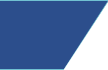 توضیحات مربوط به تحقیق  العلی و میراز در اینجا قرار می گیرد.
5
توضیحات مربوط به تحقیق زانگ و همکاران در اینجا قرار می گیرد.
2012
2015
2018
2020
پیشنهادات
نتیجه‌گیری
نتایج و یافته‌ها
پیشینه تحقیق
روش تحقیق
بیان مسئله
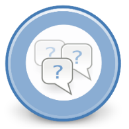 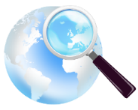 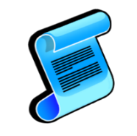 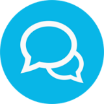 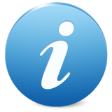 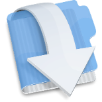 روش تحقیق
هدفمند، نمونه در دسترس محقق
گذشته نگر از نوع توصیفی و تحلیلی
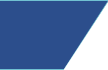 4
روش نمونه گیری
روش تحقیق
جامعه آماری
نمونه آماری
دانش آموزان پایه نهم دبیرستانهای پسرانه متوسطه اول شهر کرج
تعداد 90 نفر از دانش آموزان پایه نهم
پیشنهادات
نتیجه‌گیری
نتایج و یافته‌ها
روش تحقیق
پیشینه تحقیق
بیان مسئله
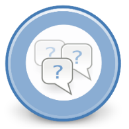 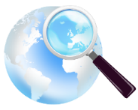 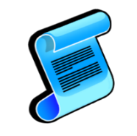 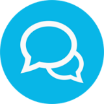 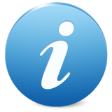 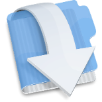 نتایج تحقیق
ملاحظه می شود:
گروه آزمایش
گروه کنترل
متن شما اینجاست
متن شما اینجاست
متن شما اینجاست
متن شما اینجاست
پیشنهادات
پیشنهادات
نتیجه‌گیری
نتیجه‌گیری
نتایج و یافته‌ها
نتایج و یافته‌ها
روش تحقیق
روش تحقیق
پیشینه تحقیق
پیشینه تحقیق
بیان مسئله
بیان مسئله
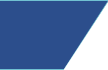 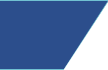 1
6
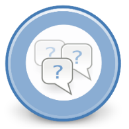 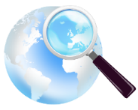 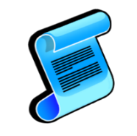 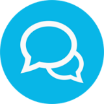 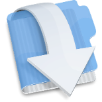 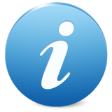 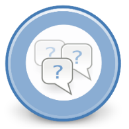 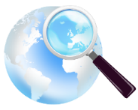 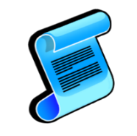 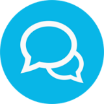 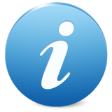 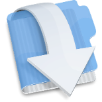 نتایج تحقیق
نتیجه  اول تحقیق در اینجا نوشته می شود.
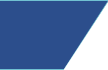 8
نتیجه  دوم تحقیق در اینجا نوشته می شود.
نتیجه  سوم تحقیق در اینجا نوشته می شود.
نتیجه  چهارم تحقیق در اینجا نوشته می شود.
پیشنهادات
نتیجه‌گیری
نتایج و یافته‌ها
روش تحقیق
بیان مسئله
پیشینه تحقیق
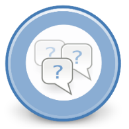 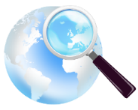 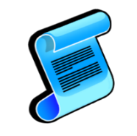 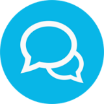 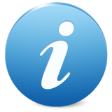 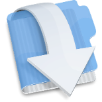 پیشنهادات
پیشنهاد اول تحقیق در اینجا نوشته می شود.
پیشنهاد اول تحقیق در اینجا نوشته می شود.
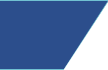 9
پیشنهاد اول تحقیق در اینجا نوشته می شود.
پیشنهاد اول تحقیق در اینجا نوشته می شود.
پیشنهاد اول تحقیق در اینجا نوشته می شود.
پیشنهادات
نتیجه‌گیری
نتایج و یافته‌ها
پیشینه تحقیق
روش تحقیق
بیان مسئله
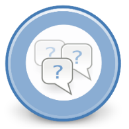 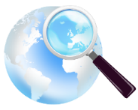 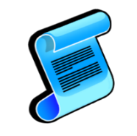 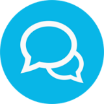 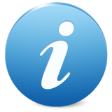 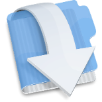 از توجه شما سپاسگذرام
طراحی شده با       توسط:
www.parstez.com
دانلود قالب پاورپوینت رایگان
دانلود قالب پاورپوینت پایان نامه
انجام تخصصی پاورپوینت جلسه دفاع پایان نامه
آیکونها
پزشکی
تحصیلی
آیکونها
آیکونها
نقشه